The effects of having restrictions on practice or warnings
11th March 2016
What we will cover
Introduction to the research
Key findings (overview only)
Employer reactions
Short term impact on practice / behaviour
Longer term impact
Participants’ suggested improvements
The GMC response
Questions and discussion
Introduction
Overarching objective
To identify the short and medium to long term impact on doctors (and their clinical work) of restrictions on practice and warnings.
Method and sample
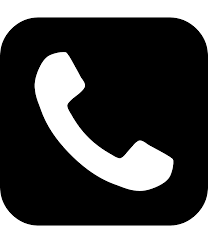 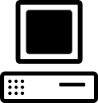 99 online questionnaires completed
60 telephone interviews conducted
Interpretation (1)
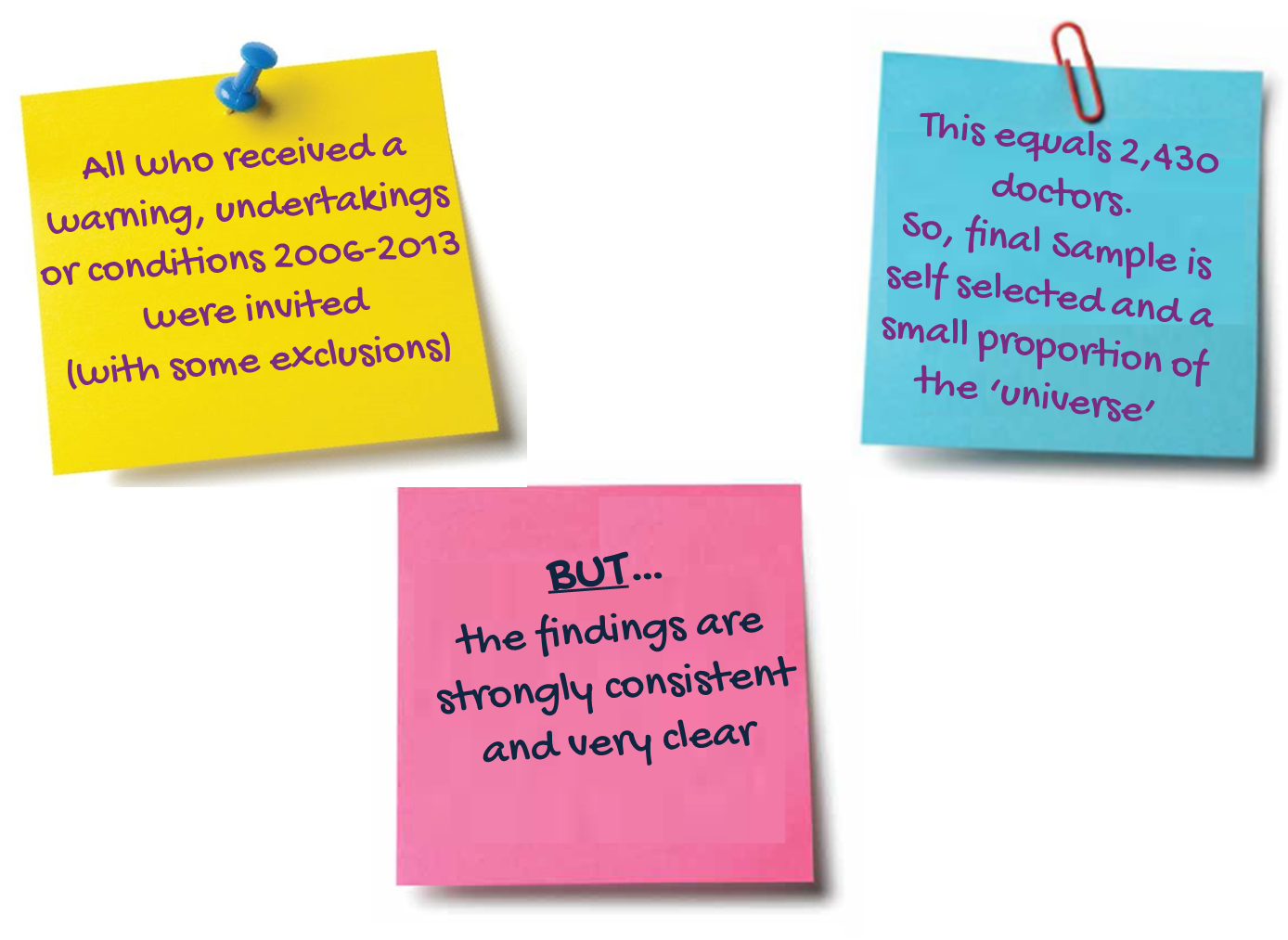 Interpretation (2)
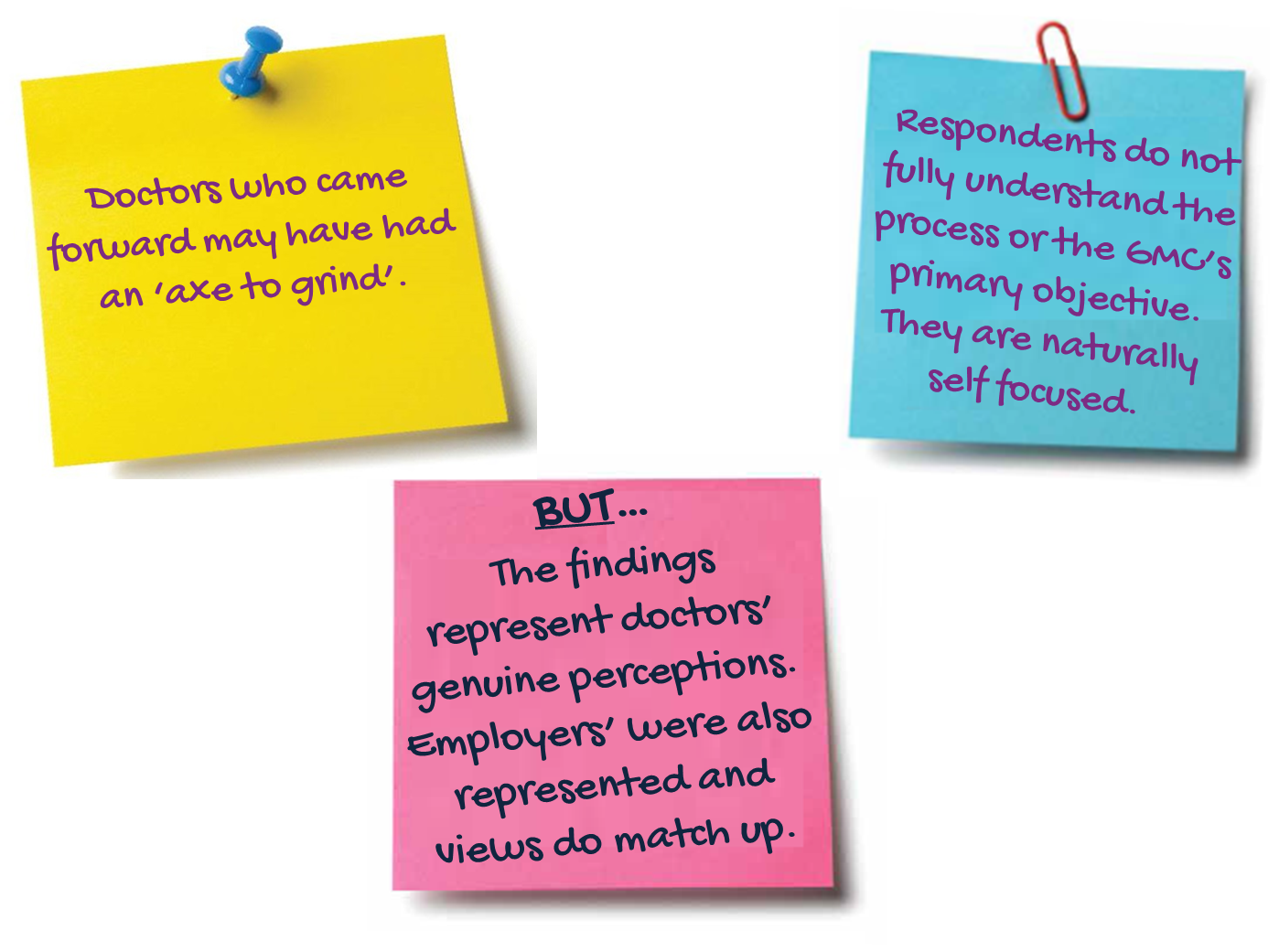 Key findings
Factors affecting how far employers support remediation
The issue that leads to the doctor’s warning, undertaking or condition.
The value of the doctor to them, both in terms of their position and attitude and their specialist clinical skills.
The potential reputational risk involved.
The practicalities of supporting the working restrictions, including the resources needed.
A tangled web
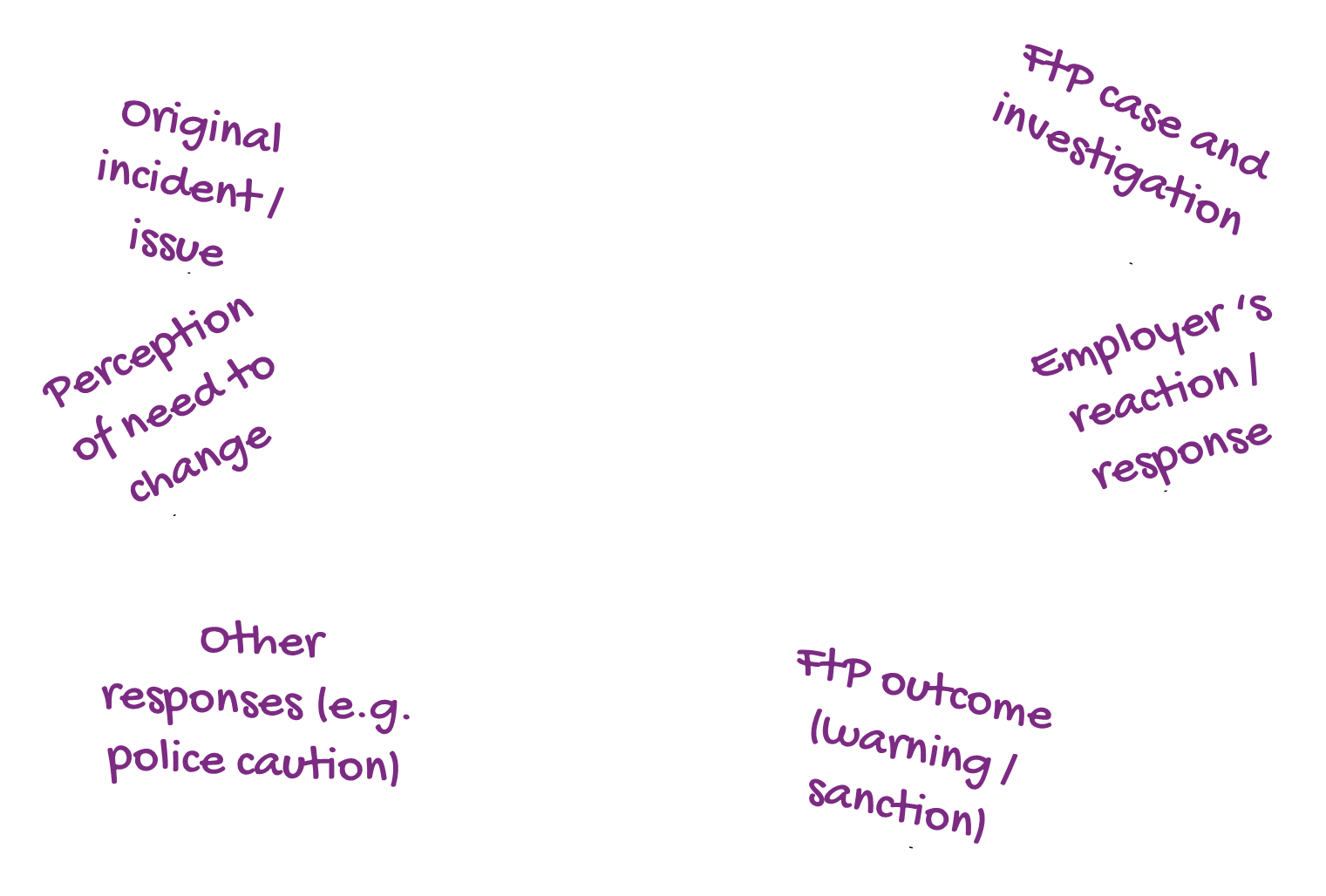 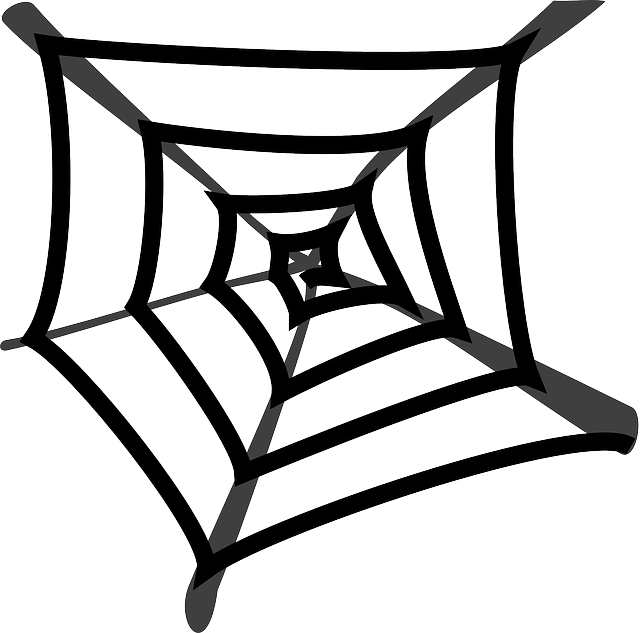 Changes in 
behaviour?
Short term impacts
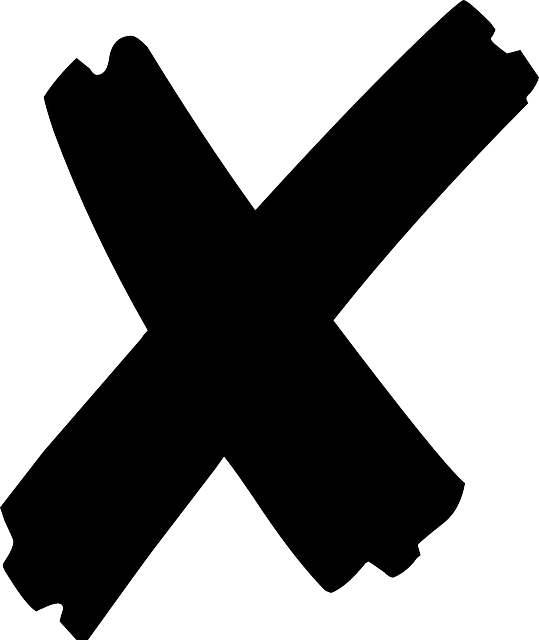 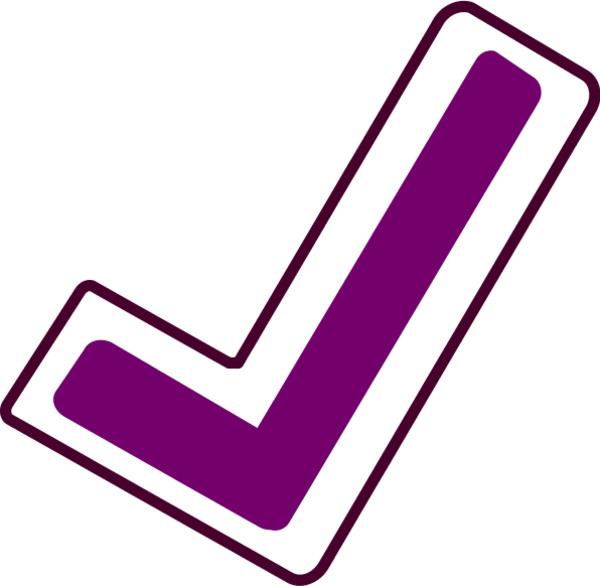 More likely to reflect (those with restrictions.)
Excessively cautious.
More risk averse.
More likely to reflect (those with warnings.)
Safer practice for patients.
Improved skill as a practitioner.
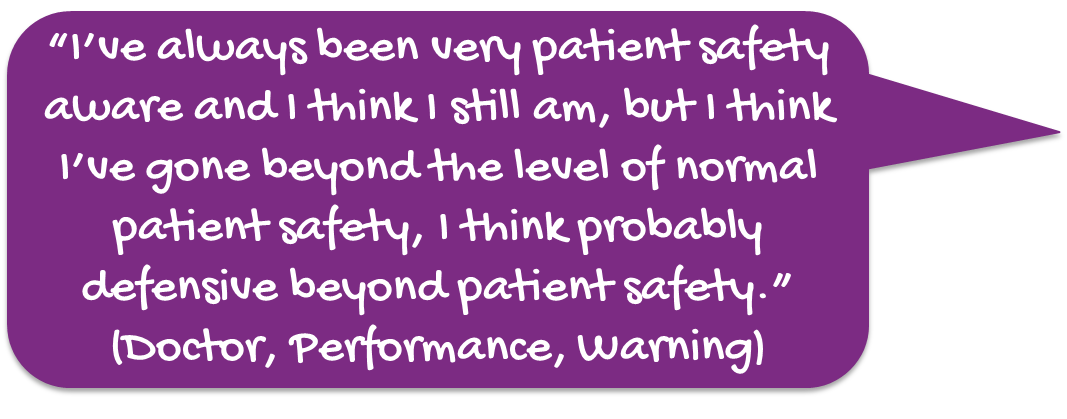 Drivers of remediation
Recognising there was  a problem in the first place.
Insight
Reflection
Thinking about how to improve practice in the future.
Setting up and working positively within restrictions (without resentment.)
Positive engagement with restrictions
Perceptions affecting these drivers
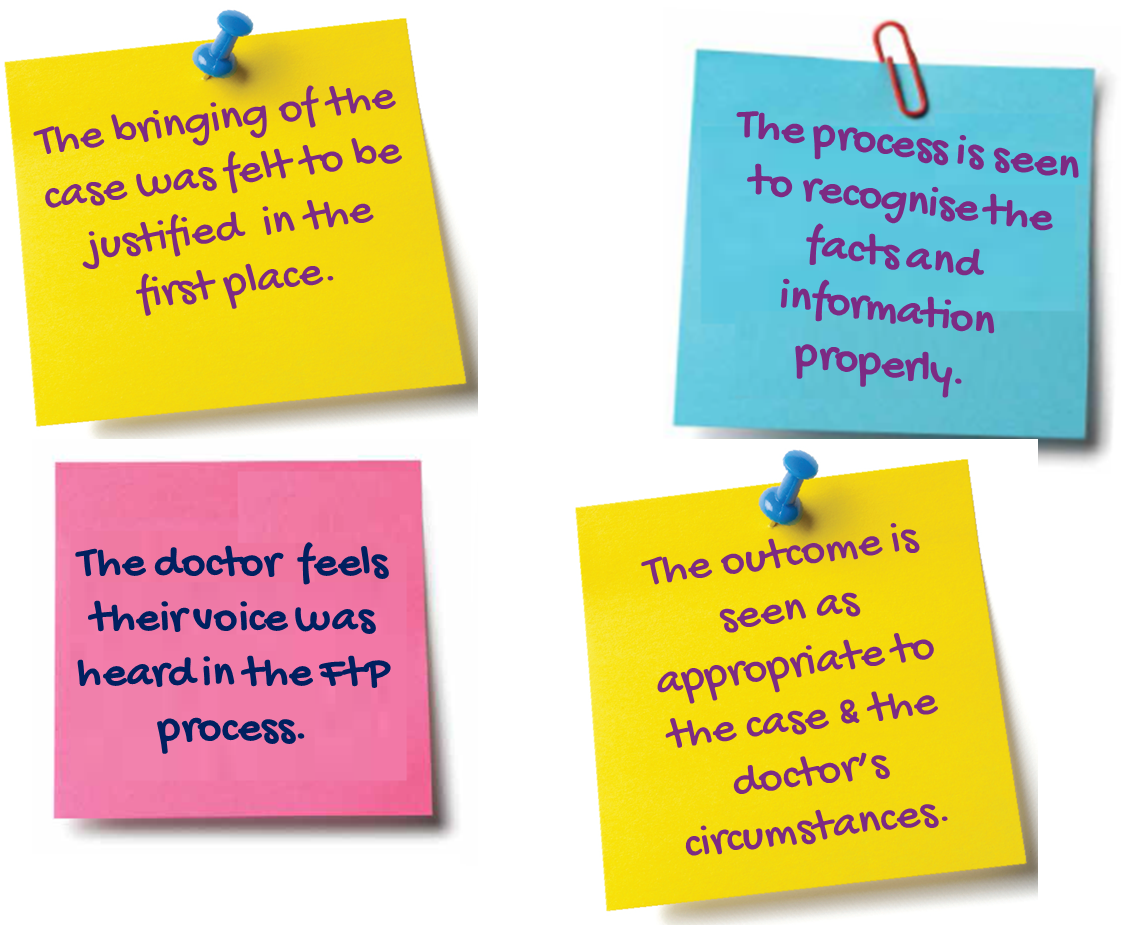 Remediation can be easier in health cases
Doctors more often have insight and recognise the issue.
Willingness to reflect.
Employers and colleagues have more sympathy.
Easier to set up supervision arrangements.
Enabling doctors to re-enter/re-establish themselves in the workplace.
GMC medical supervision is easy to arrange and widely viewed as supportive.
Career impacts
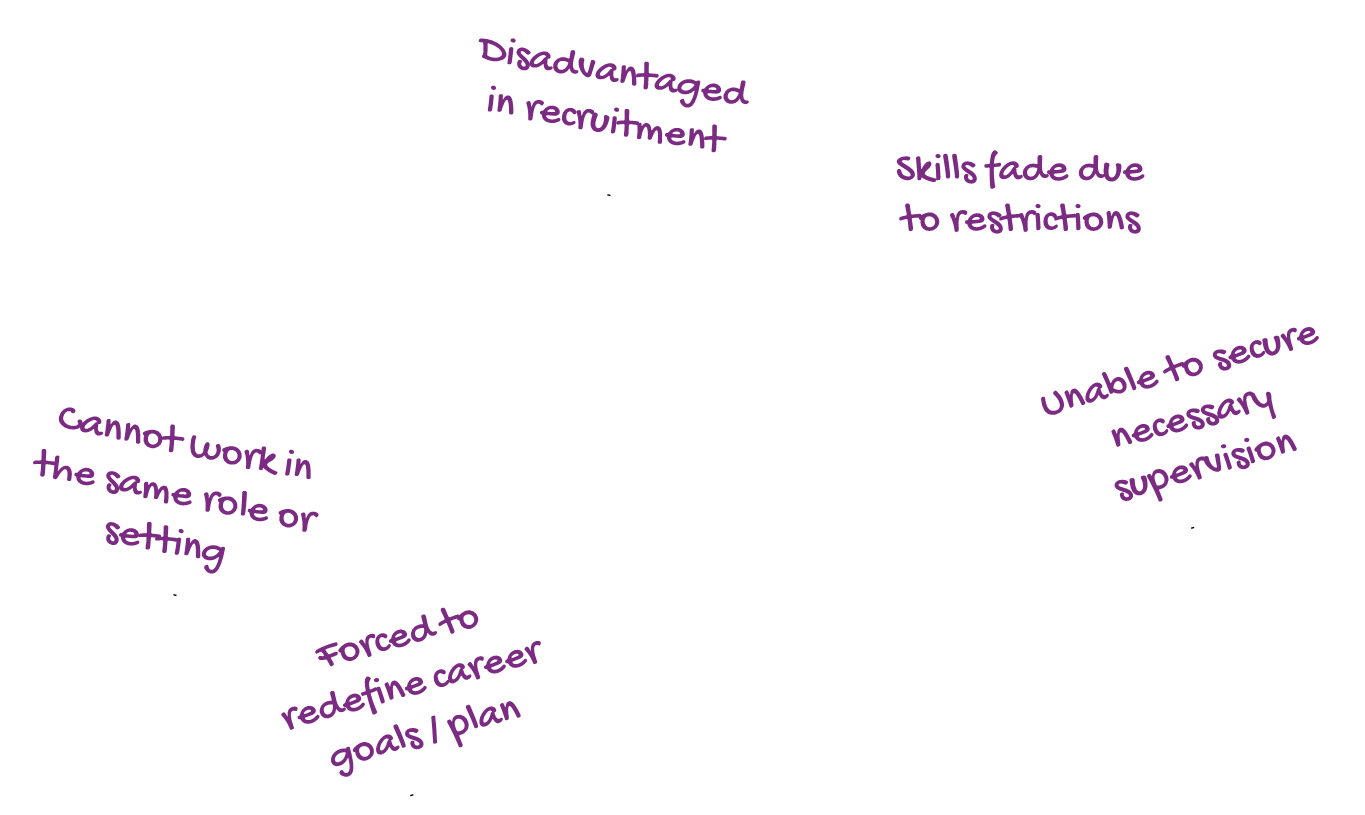 No impact at all 
(warnings only)
Loss of confidence
Change of career path/ expectation / location
Long term stigma
Employment / progression difficulties
End of career
Participants’ suggested improvements
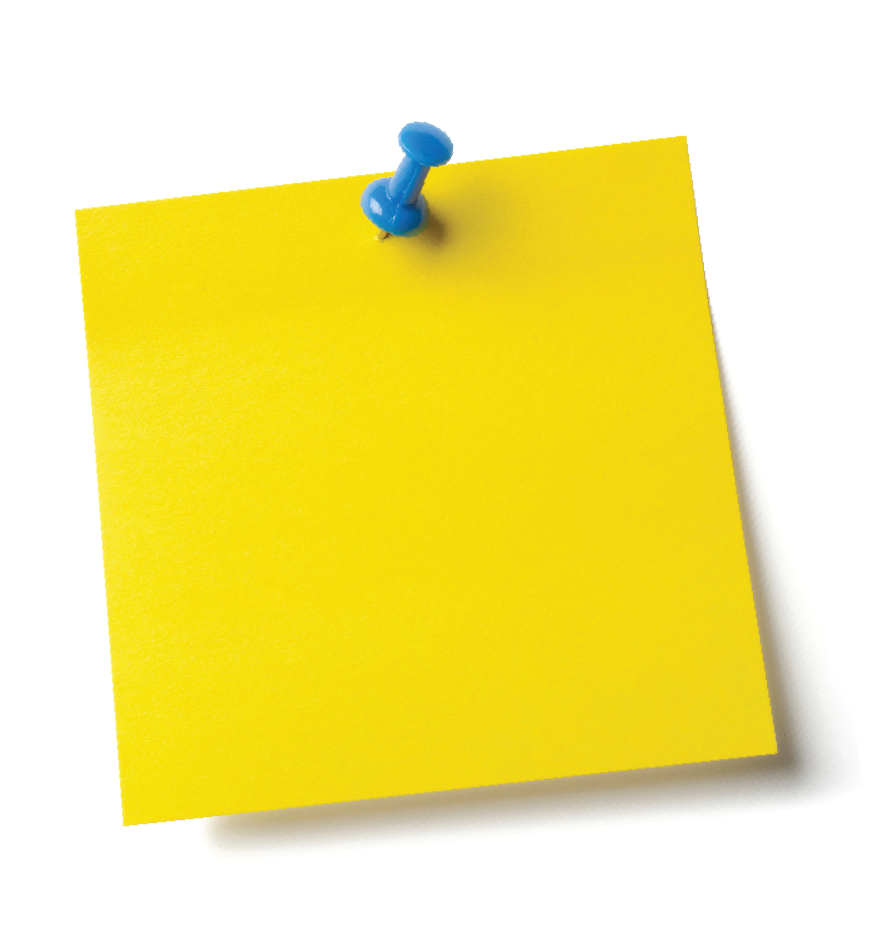 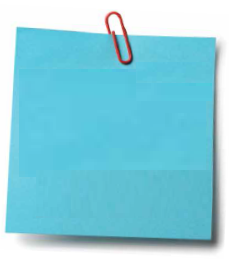 Tailored restrictions
Tailored warnings
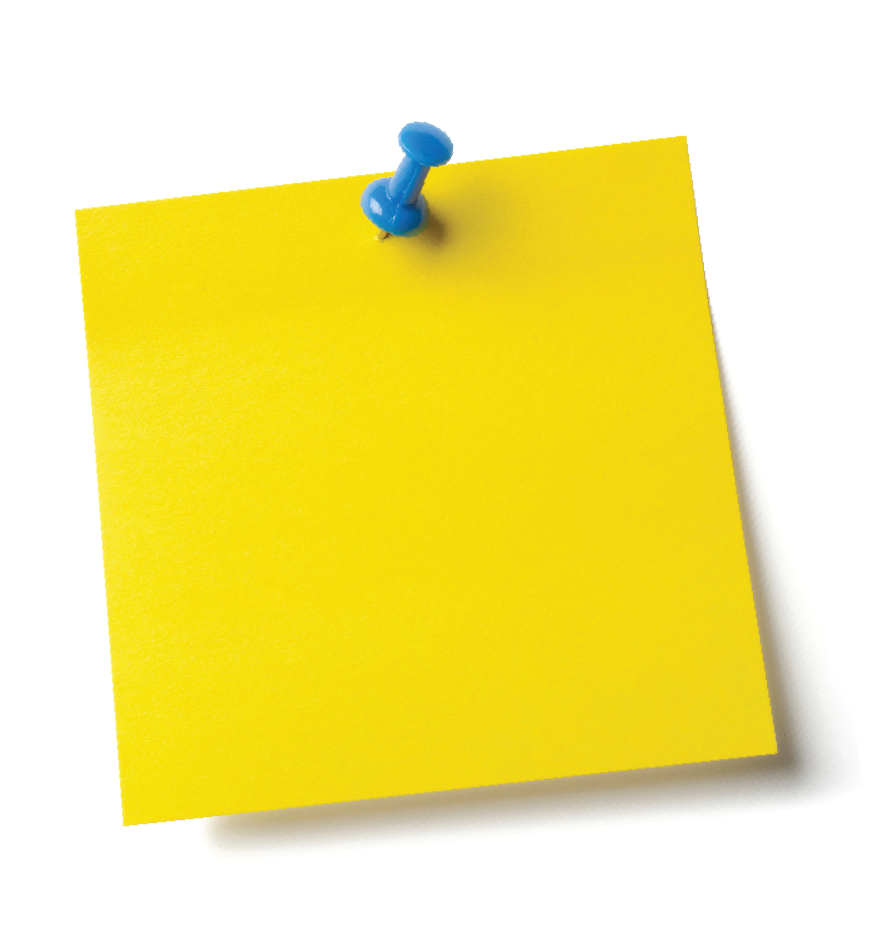 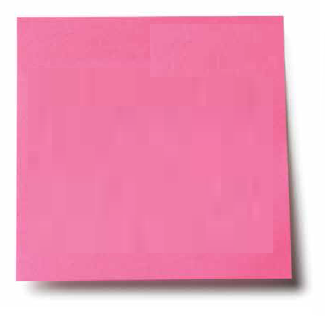 Treating health cases differently
Working with employers
[Speaker Notes: Doctors had cases between 2006-2013.
So, current developments and recent changes were, therefore, not known or recognised.
Many suggested improvements relate to the FtP process itself (covered in our report.)]
The effects of having restrictions on practice or warnings
GMC response
Responding to the findings
Questions and 	discussion